DSE1006D – Operating System
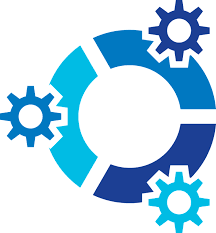 Topic: Protection
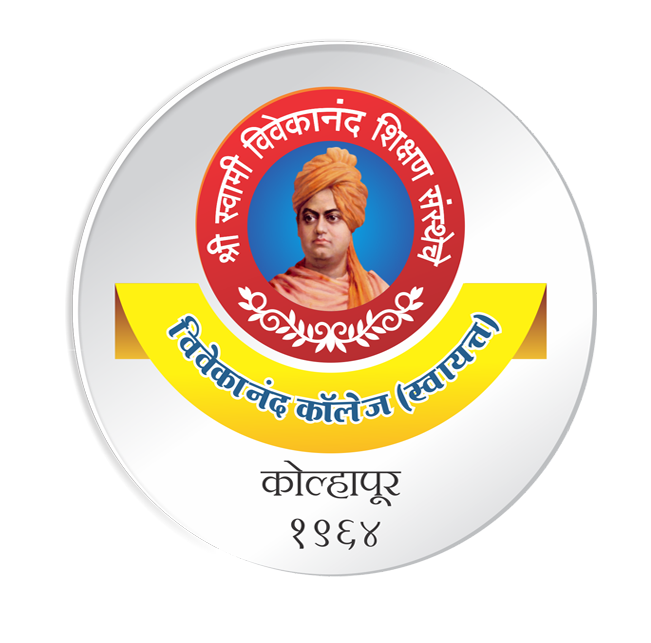 Dr. V. B. Waghmare
Assistant Professor & Head,
Department of Computer Science,
Vivekanand College (Autonomous), Kolhapur (MS) India
1
Protection
•	Files must be kept safe for
Reliability - against accidental damage.
Protection - against deliberate malicious access.
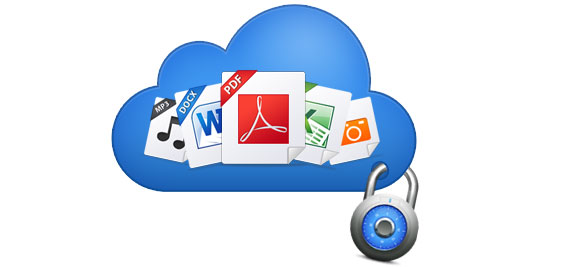 2
Protection (cont..)
The following low-level operations are often controlled:
Read - View the contents of the file
Write - Change the contents of the file.
Execute - Load the file onto the CPU and follow the instructions contained therein.
Append - Add to the end of an existing file.
Delete - Remove a file from the system.
List -View the name and other attributes of files on the system.
Higher-level operations, such as copy, can generally be performed through combinations of the above.
3
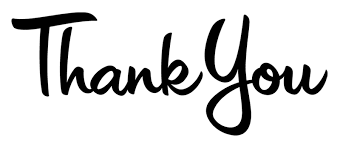 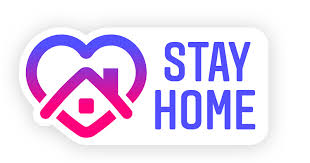 4